Hymns for Worship at Woodmont
11s- I Will Wake the Dawn with Praises
118s- God of Prayer
102s- And Can it Be?
508- To the Work
287- There’s a Fountain Free
[Speaker Notes: We can not only learn from this vast universe God created but also from His tiniest creatures (Pr. 30:24-25)  God uses the ant to teach the sluggard (6:6).  School’s out for summer and the temptation is to be lazy, irresponsible, and watch TV all day because it’s hot. Many people are lazy in America today and a faithful Christian can’t live that way and go to heaven.  In this lesson we will examine the characteristics of the sluggard & the ant from Proverbs & make application.   Not talking about those who have cancer, disease, disabled, elderly, sick, unable to work.  Not talking about those who may have gotten 10-12 hours of sleep yesterday as their day of rest after working hard all week or all year in school.  We want to make spiritual applications to our lives if you are a Christian to not get tempted to become lazy and worldly.  I am speaking to myself as well having been raised in a household of hoarders.]
Sluggard
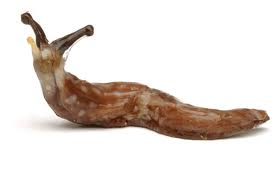 Learn from the Ant
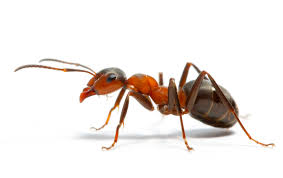 [Speaker Notes: We can not only learn from this vast universe God created but also from His tiniest creatures (Pr. 30:24-25)  God uses the ant to teach the sluggard (6:6).  School’s out for summer and the temptation is to be lazy, irresponsible, and watch TV all day because it’s hot. Many people are lazy in America today and a faithful Christian can’t live that way and go to heaven.  In this lesson we will examine the characteristics of the sluggard & the ant from Proverbs & make application.]
[Speaker Notes: It’s hard to wake up the sluggard.  I just am so tired, I just need a little more sleep. Keep hitting the snooze button but don’t get up.  Hinged to his bed.  “Laziness casts into a deep sleep.  And an idle man will suffer hunger” (19:15).  It renders him useless for labor.  Idleness is the living man’s tomb (devil’s workshop).  Becomes like a zombie.  It enfeebles the mind, corrupts the higher faculties, and converts a rational being into an animal (sluggard).  He is left hungry because he didn’t work to provide for his family.  As the door turns on its hinges, so the sluggard turns from side to side on his bed.]
[Speaker Notes: Ants are active as they work night and day preparing food in the hot summer, their tunnels, anthills, and colonies for their home.]
[Speaker Notes: Hyperbole- so lazy that he can’t even bring food to his mouth to eat, starves himself.  He is so conceited that he thinks his way of life is right (Pr. 3:5-7). Later, tomorrow, or someday are his favorite times to get anything done.]
[Speaker Notes: When they are on the trail for food, they don’t let any obstacle stand in their way.  They confront their obstacles and walk around it, over it, through it or under it until they achieve their desired outcome. If you step on or destroy their anthill, they feverishly work again until completion.  They aren’t motivated by a paycheck, no incentive to work hard, no compensation or financial reward.]
[Speaker Notes: He hates everything that requires labor.  Excuses abound.  It’s too hot outside. Frighten themselves from real duties by imaginary difficulties: There is a lion in the street, I’ll be killed.  Irrational fear. He does not himself think so; he only says so to those that call him up. He talks of a lion without, but considers not his real danger from the devil, that roaring lion, which is in bed with him, and from his own slothfulness, which kills him.]
[Speaker Notes: While the sluggard wastes his time and opportunities making excuses, the ant is using its God given talent to instinctively work hard w/o anyone telling them what to do or be supervised. Some ants tend to the eggs in the nest, some protect the nest, some find food for the colony, etc.    The sluggard needs to learn from the ant to be a self starter, motivated to use his talents to God’s glory.]
[Speaker Notes: Field- weeds, thistles, thorns, broken wall. Poverty comes speedily to him like victim unprepared for the armed man overpowering him. A lazy man is not prepared to resist the poverty that comes because of his inactivity. Laziness, negligence, half-heartedness leads to ruin, decay, and destruction. So he begs, & causes pain or sorrow to others because you can’t trust what he says about what he will do for you.  Promises are never kept. The lazy man is an an irritation to employers & nuisance to everyone else. A slothful servant is to his master as uneasy and troublesome as vinegar to the teeth and smoke to the eyes; he provokes his passion, as vinegar sets the teeth on edge, and grief to see his business neglected and undone, as smoke sets the eyes a weeping.]
[Speaker Notes: The sluggard must learn from the ant who has food gathered up from the harvest while he is begging for it. If the ant, without a ruler or supervisor is industrious, it should rouse the sluggard to action.  “Poor is he who works with a negligent hand, but the hand of the diligent makes rich.  He who gathers in summer is a son who acts wisely, but he who sleeps in harvest is a son who acts shamefully” (Pr. 10:4-5).]
We Must Learn Wisdom from the Ants
Actively use your time for good- don’t be idle in the Lord’s vineyard (Eph. 5:15-17; 2 Th. 3:7-12; Heb. 6:11-12)
[Speaker Notes: An idle mind is the devil’s workshop.  Don’t be foolish like the sluggard- take time to be holy & understand God’s will. If you don’t work you shouldn’t eat.  Thessalonian brethren quit working as they were deceived into thinking the day of the Lord had come. Imitate the faith of the faithful  “We desire that each one of you show the same diligence so as to realize the full assurance of hope until the end, so that you will not be sluggish, but imitators of those who through faith & patience inherit the promises”(Heb. 6:11-12)]
We Must Learn Wisdom from the Ants
Actively use your time for good- don’t be idle in the Lord’s vineyard (Eph. 5:15-17; 2 Th. 3:7-12; Heb. 6:11-12)

Never quit (don’t procrastinate) for we will reap what we sow (Matt. 4:4; 5:6; 2 Tim. 2:15; Gal. 6:7-10)
[Speaker Notes: Just like the sluggard is to lazy to feed himself physically, he doesn’t take time to feed his soul with Scripture, bread of life. Christian will be diligent to hunger & thirst for righteousness, study to be approved by God.  You will reap what you sow, so don’t give up & never quit just like the ants.]
We Must Learn Wisdom from the Ants
Actively use your time for good- don’t be idle in the Lord’s vineyard (Eph. 5:15-17; 2 Th. 3:7-12; Heb. 6:11-12)

Never quit (don’t procrastinate) for we will reap what we sow (Matt. 4:4; 5:6; 2 Tim. 2:15; Gal. 6:7-10) 

Talents must be used (not buried) in the Lord’s service w/o excuses (Ax 17:11; Luke 14:16-24; Matt. 25:14-30)
[Speaker Notes: The sluggard buries his talent and can try to excuse himself by saying that he only had one talent and give it back to the Lord expecting eternal life (Mt. 25:24-30).  But God expects us to do our very best with our  talents to His glory.  Be like the Bereans who examined the Scriptures and received it with great eagerness.  Don’t make excuses like those who said they couldn’t come to the feast.  Nothing is more important.  Use your talents when the opportunities come to do God’s will and don’t think is this really going to be worthy my time.  Don’t say to yourself, “nothing good will come from it so I shouldn’t even try.”]
We Must Learn Wisdom from the Ants
Actively use your time for good- don’t be idle in the Lord’s vineyard (Eph. 5:15-17; 2 Th. 3:7-12; Heb. 6:11-12)

Never quit (don’t procrastinate) for we will reap what we sow (Matt. 4:4; 5:6; 2 Tim. 2:15; Gal. 6:7-10) 

Talents must be used (not buried) in the Lord’s service w/o excuses (Ax 17:11; Luke 14:16-24; Matt. 25:14-30) 

Store up for yourself treasures in heaven by sharing your blessings instead of taking advantage of other people’s kindness (Matt. 6:20; 1 Tim. 6:17-19; 2 Cor. 12:17-18)
[Speaker Notes: The sluggard didn’t store anything up for the future, begging from others while the righteous person is storing up treasures in heaven so he wants to share his blessings with others by giving to the Lord’s work on the 1st day of the week to support the preaching of the gospel, edifying & helping needy saints, and realizes that others might have needs in his neighborhood or community.  But he isn’t going to take advantage of the kindness of others.  That doesn’t mean you don’t ask for help, but God knows your motives if you are doing it with no intentions of changing your will for God’s will.]
Conclusion
Are you like the sluggard or the ant? 

Are you sluggish or active in the Lord’s service? 

Are you lethargic or persevering in good works? 

Are you making excuses or using your talents for God? 

Are you storing up earthly treasures for yourself or in heaven by sharing what you have?
[Speaker Notes: But I’m too tired to pray, study, teach, visit, help needy.  The Monday morning “sluggard” might lose his job, but the Sunday morning “sluggard” will lose his soul. Jesus Christ died for your sins, have the conviction to come and learn of Him, trust and obey the gospel or be restored today- don’t wait (2 Cor. 6:2)!  As a penitent believer, “Why are you waiting? Arise and be baptized, and wash away your sins, calling on the name of the Lord” (Acts 22:16).  Rich farmer, take your ease, eat, drink & be merry.  You fool!  This very night your soul shall be required of you! and now who will own what you have prepared?’ 21 So is the man who stores up treasure for himself, and is not rich toward God.”]
Hymns for Worship at Woodmont
11s- I Will Wake the Dawn with Praises
118s- God of Prayer
102s- And Can it Be?
508- To the Work
287- There’s a Fountain Free
[Speaker Notes: We can not only learn from this vast universe God created but also from His tiniest creatures (Pr. 30:24-25)  God uses the ant to teach the sluggard (6:6).  School’s out for summer and the temptation is to be lazy, irresponsible, and watch TV all day because it’s hot. Many people are lazy in America today and a faithful Christian can’t live that way and go to heaven.  In this lesson we will examine the characteristics of the sluggard & the ant from Proverbs & make application.   Not talking about those who have cancer, disease, disabled, elderly, sick, unable to work.  Not talking about those who may have gotten 10-12 hours of sleep yesterday as their day of rest after working hard all week or all year in school.  We want to make spiritual applications to our lives if you are a Christian to not get tempted to become lazy and worldly.  I am speaking to myself as well having been raised in a household of hoarders.]